G05-H-DragDrop-One-to-One-002-SL
Topic 1 | Page 1
Accessories
Accessories list
<write voice over text here>
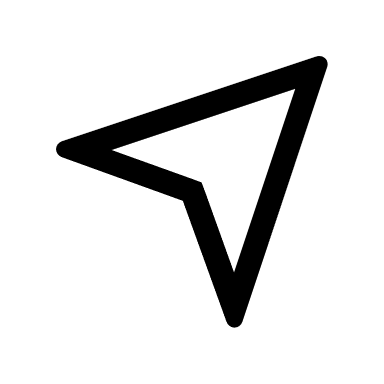 You have limited time to drag the activities that appear on screen into your Accessories list.
IMAGE
IMAGE
00:00
Mins left
IMAGE
IMAGE
<include graphic notes here>
Submit
Min: 3 Button | Max: 6 Buttons
<write voice over text here>
Not quite. Please Try Again!
Try Again
Background image ID <>
<write voice over text here>
Incorrect.

If you are going to use a passage of Lorem Ipsum, you need to be sure there isn't anything embarrassing hidden in the middle of text.
Show Answer
Background image ID <>
Accessories
Accessories list
<write voice over text here>
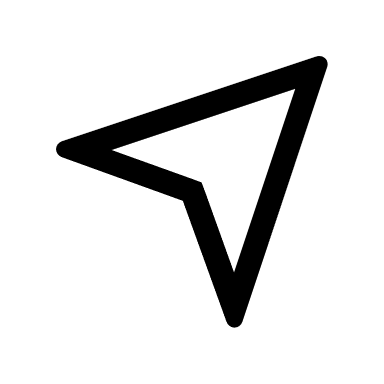 You have limited time to drag the activities that appear on screen into your Accessories list.
IMAGE
IMAGE
00:00
Mins left
IMAGE
IMAGE
<include graphic notes here>
My Answer
Min: 3 Button | Max: 6 Buttons
<write voice over text here>
Correct.

If you are going to use a passage of Lorem Ipsum, you need to be sure there isn't anything embarrassing hidden in the middle of text.
Background image ID <>